Ответы на основные вопросы в области персональных данных поступающие от государственных и муниципальных органов
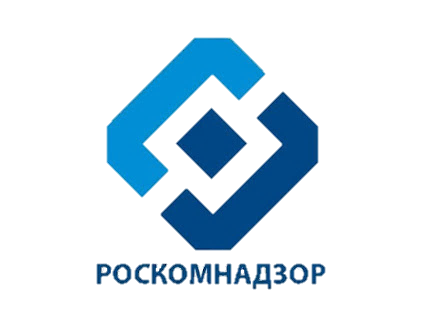 Докладчик – Начальник отдела КНСЗПД Управления Роскомнадзора по Рязанской области 
О.В. Прохоров
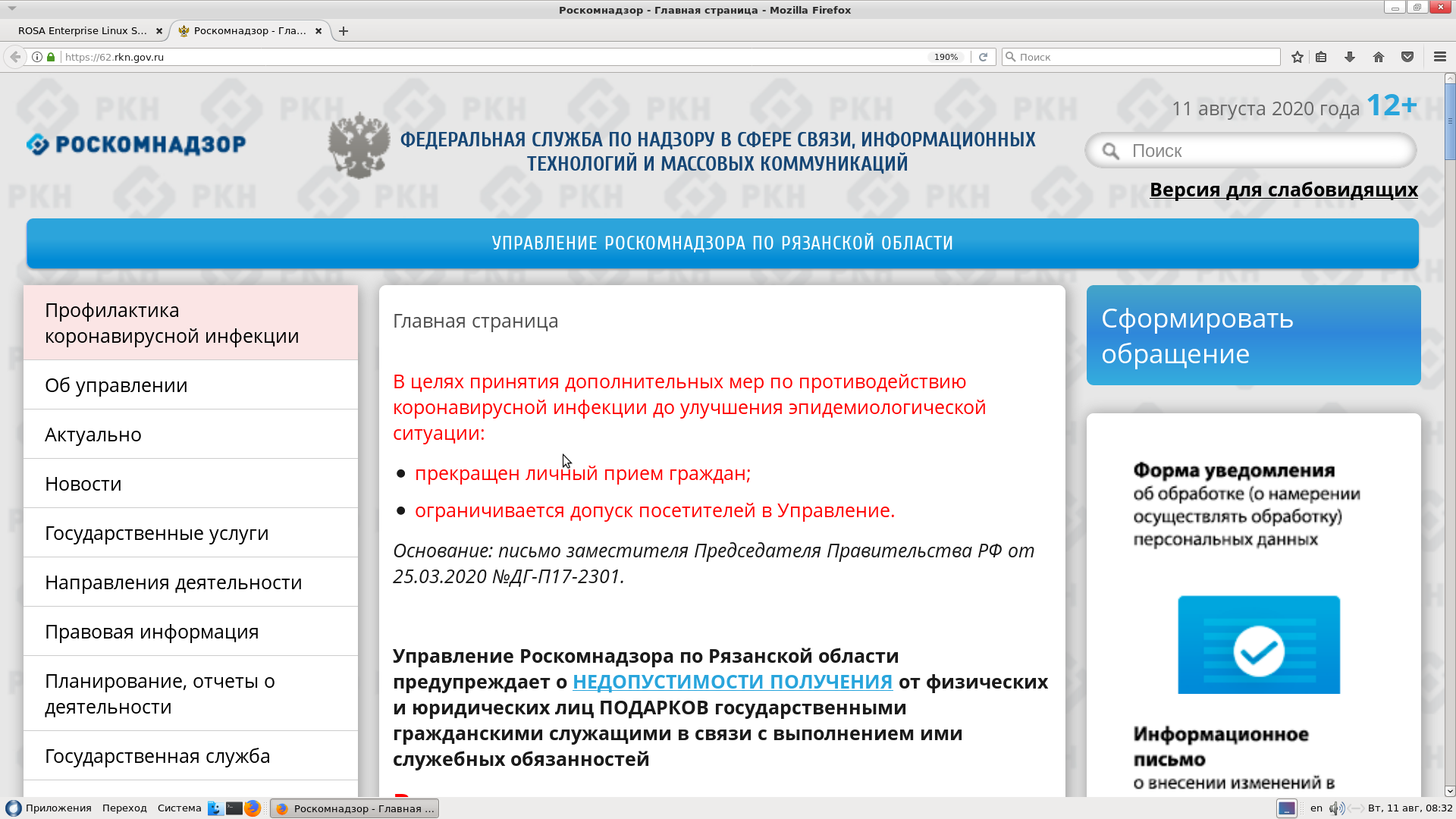 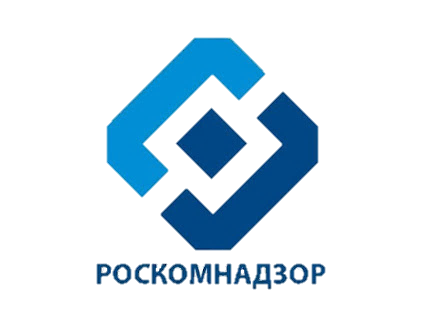 Спасибо за внимание!

т. (4912) 20-20-67